令和６年５月日現在　　　　　　
江戸川区立〇〇学校
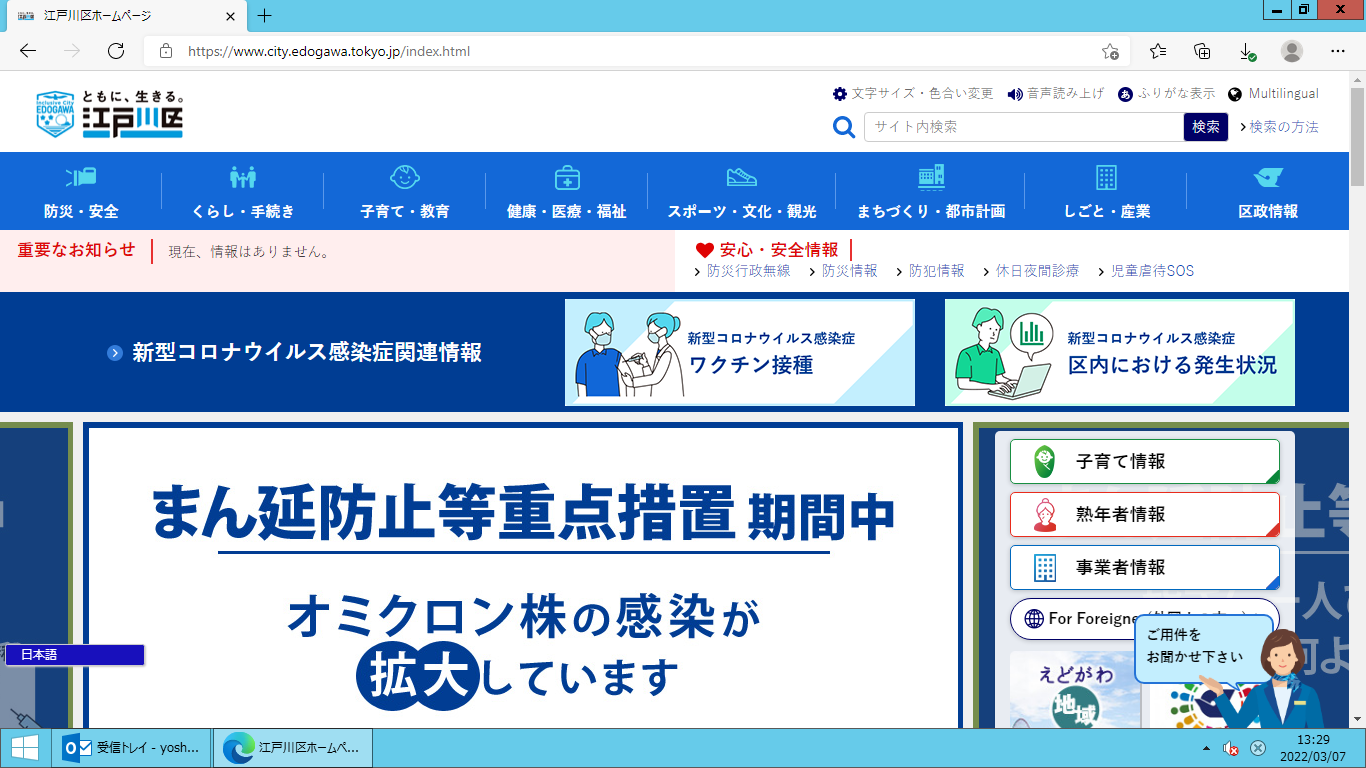 誰一人取り残さないための学力向上アクションプラン